Que es la suma suma
SUMANDO CON LOS NÙMEROS DEL 1 AL 10
Sumando pollitos
Sumando frutas
Ejercitando la suma
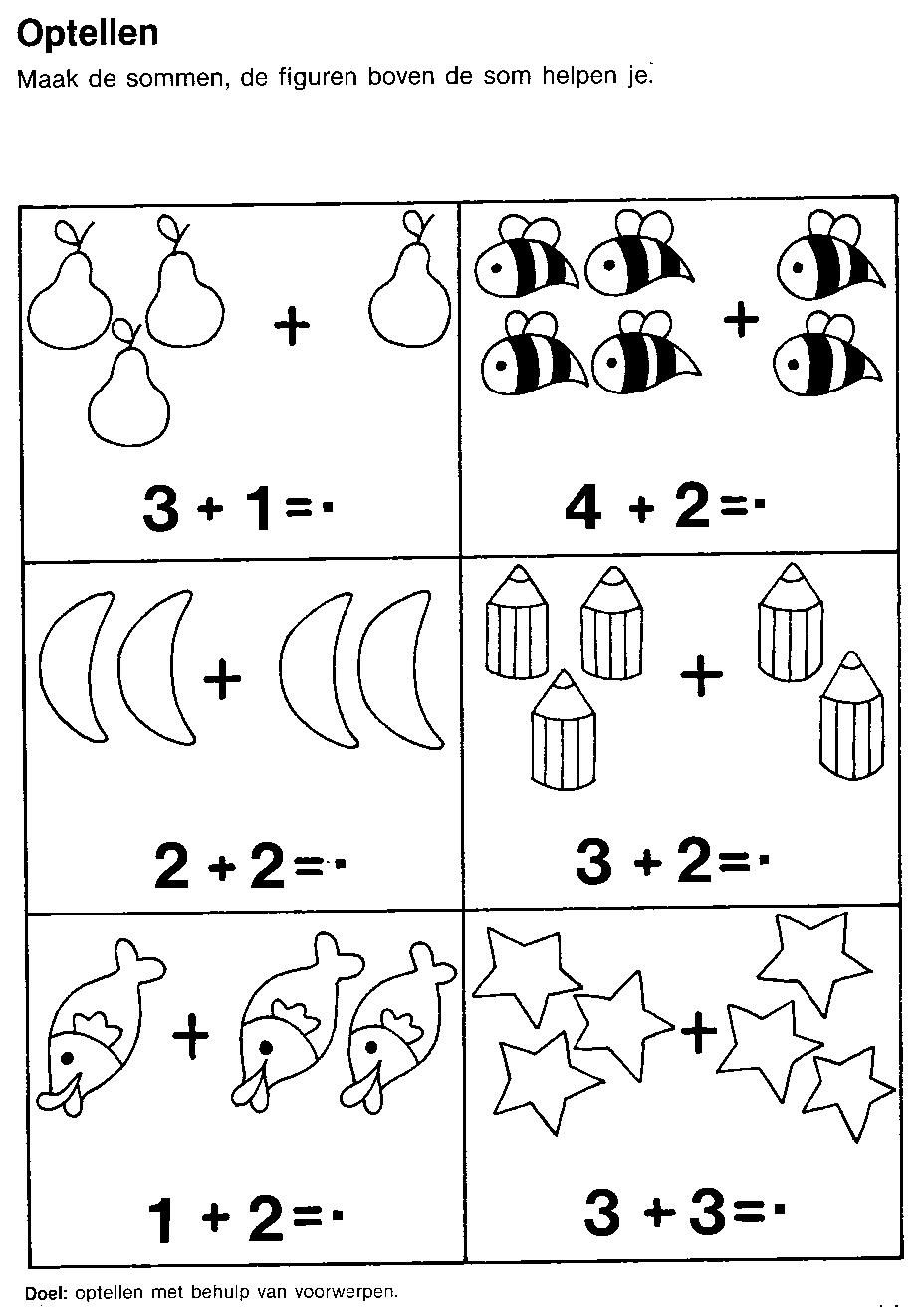 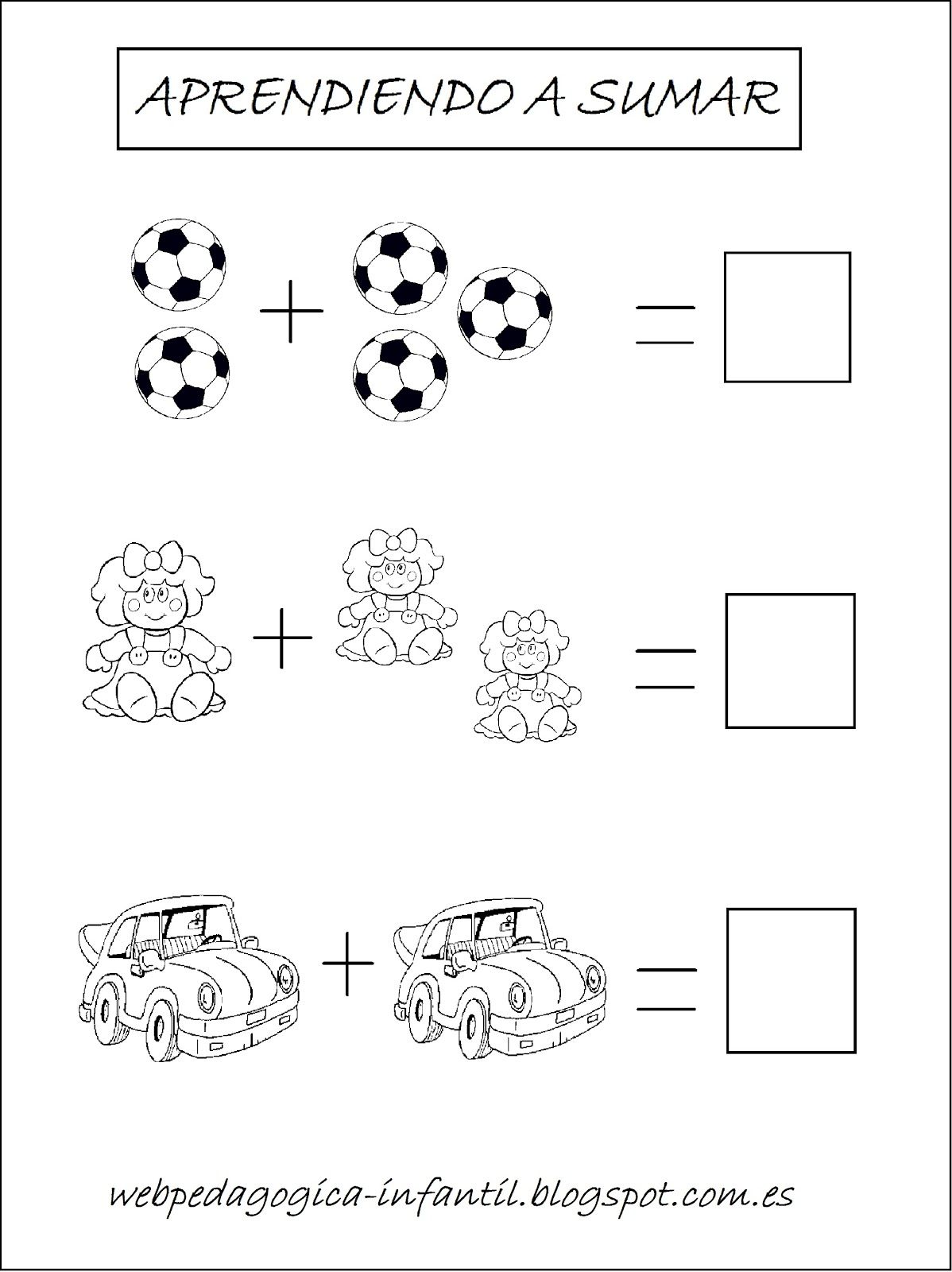 Maquina de sumar
Constrúyanla en familia y practiquen la suma.